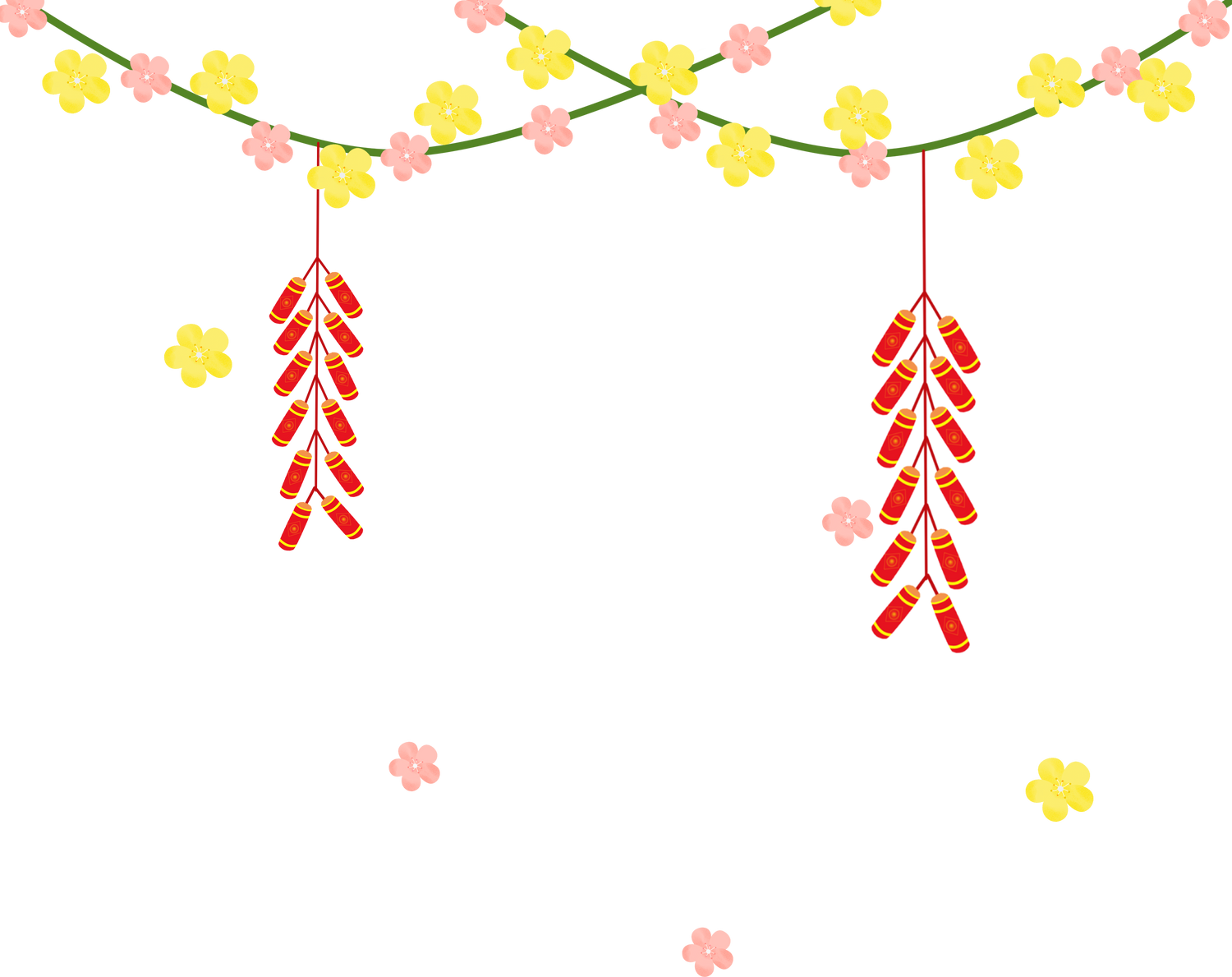 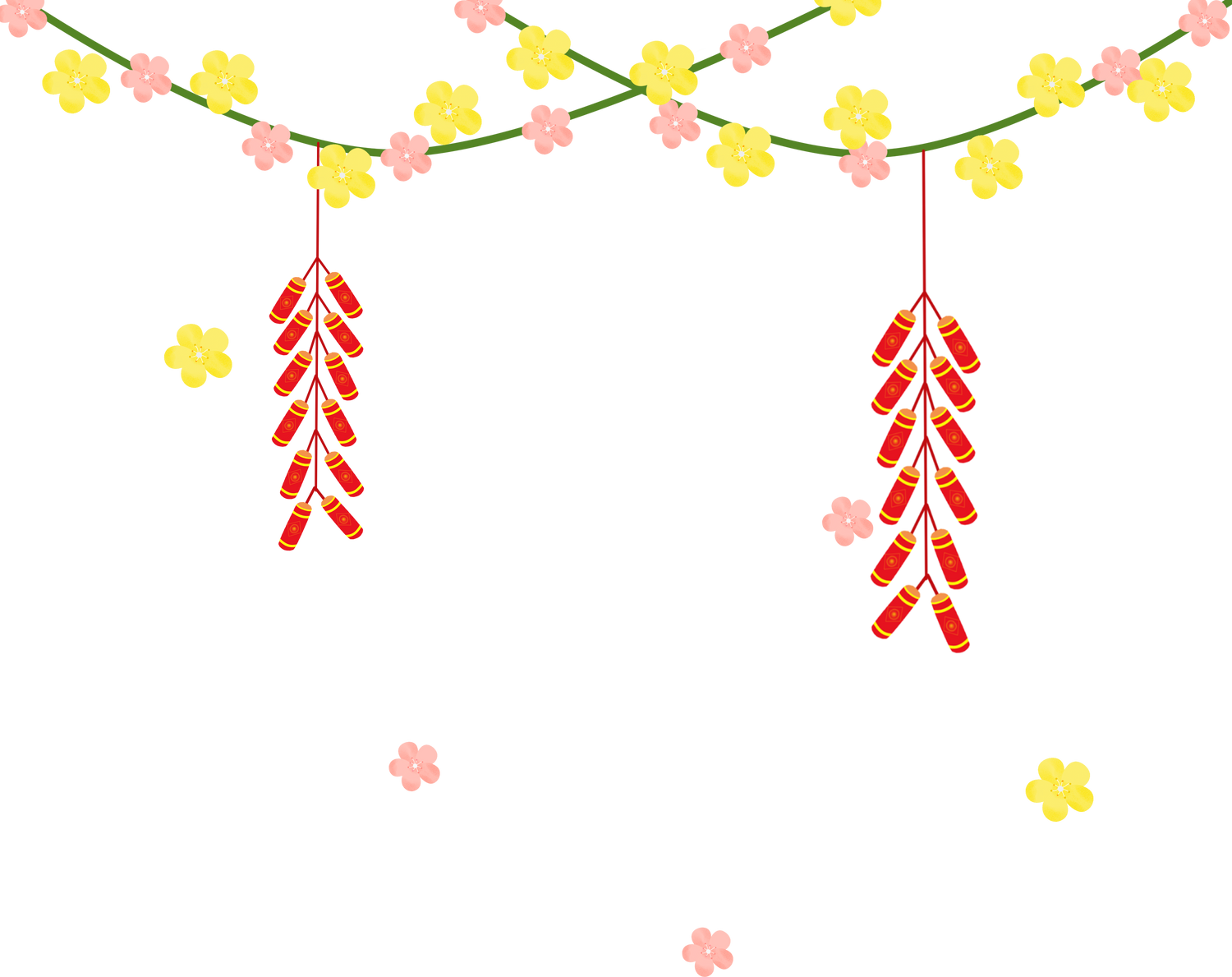 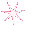 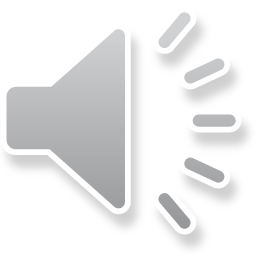 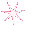 HÁI LỘC ĐẦU XUÂN
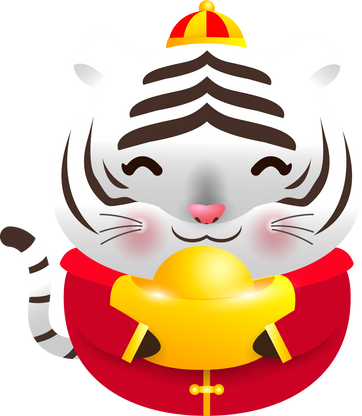 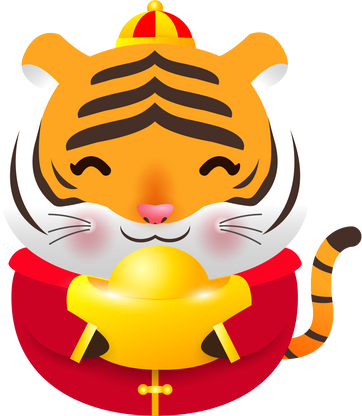 BẮT ĐẦU
[Speaker Notes: - Nhấn vào ô BẮT ĐẦU để chuyển sang slide 2 bắt đầu trò chơi]
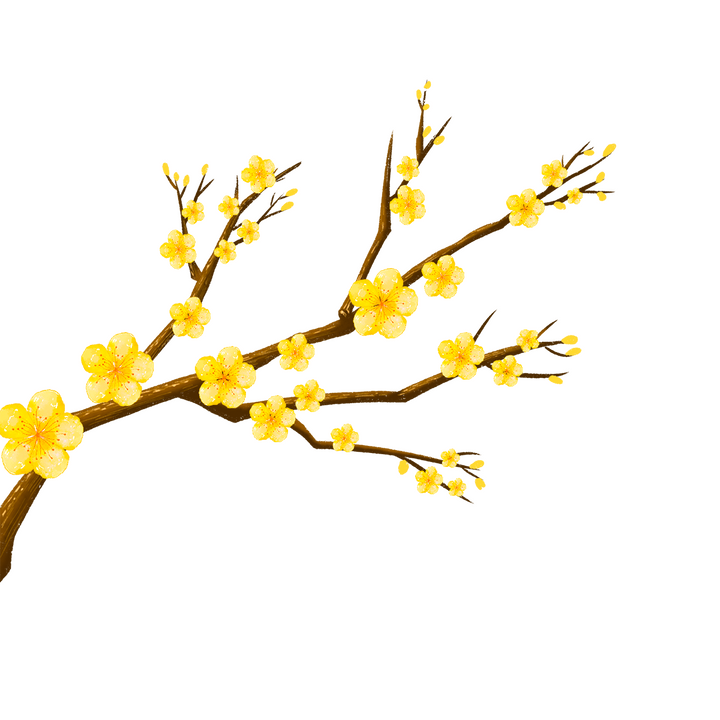 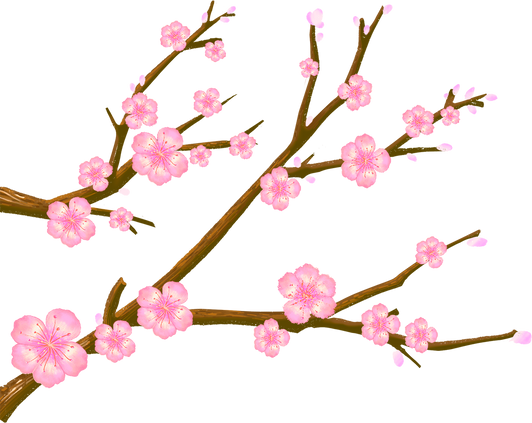 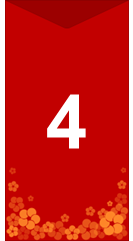 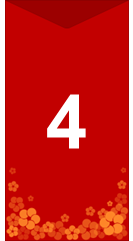 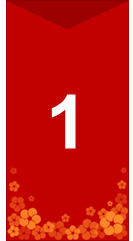 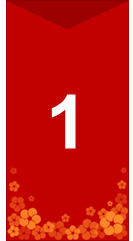 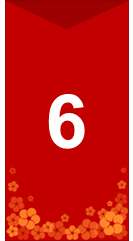 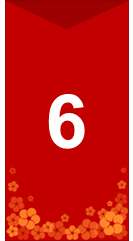 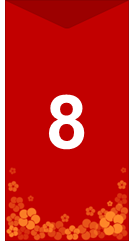 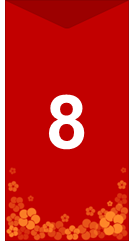 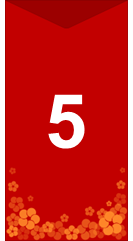 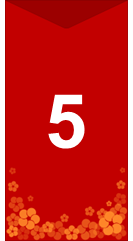 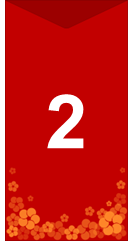 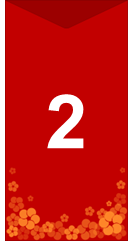 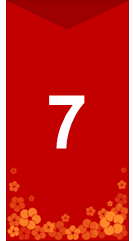 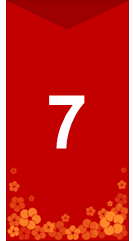 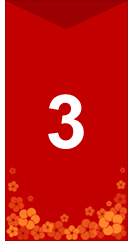 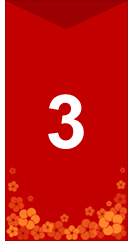 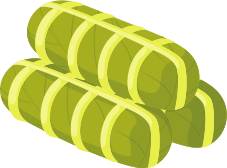 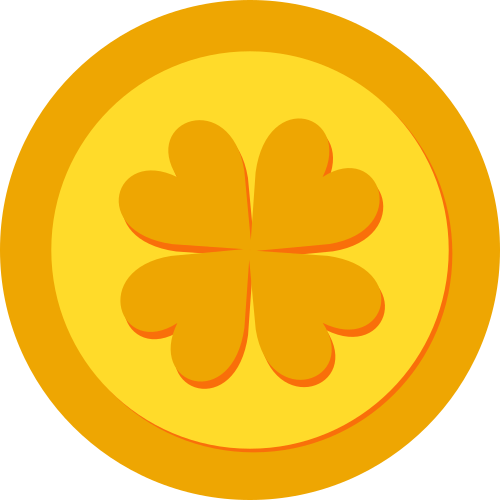 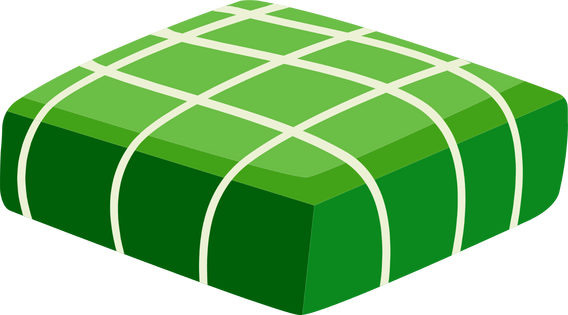 ĐỘI BÁNH TÉT
ĐỘI BÁNH CHƯNG
[Speaker Notes: Nhấn lần 1 vào lì xì đỏ để chuyển sang các câu hỏi.
Sau khi trở về, nhấn lần 2 vào lì xì đỏ để làm lì xì biến mất.
Nhấn vào hình xu để chuyển sang slide nội dung bài học tiếp theo.]
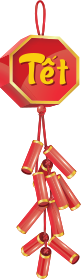 Câu hỏi 1: Kết luận nào sau đây đúng khi nói về đồ thị của hàm số y = ax2 (a ≠ 0)?
A. Với a > 0, đồ thị nằm phía trên trục hoành và O là điểm cao nhất của đồ thị.
B. Với a < 0, đồ thị nằm phía dưới trục hoành và O là điểm thấp nhất của đồ thị.
C. Với a > 0, đồ thị nằm phía dưới trục hoành và O là điểm thấp nhất của đồ thị.
D. Với a < 0, đồ thị nằm phía dưới trục hoành và O là điểm cao nhất của đồ thị.
D. Với a < 0, đồ thị nằm phía dưới trục hoành và O là điểm cao nhất của đồ thị.
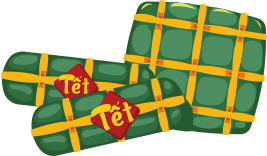 [Speaker Notes: - Nhấn vào hình bánh chưng, bánh tét để quay trở lại slide trò chơi (slide 2)]
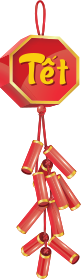 A. (4; 4)
B. (−4; 8)
B. (−4; 8)
C.  (−4; −8)
D.  (4; −4).
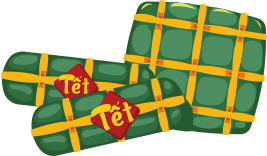 [Speaker Notes: - Nhấn vào hình bánh chưng, bánh tét để quay trở lại slide trò chơi (slide 2)]
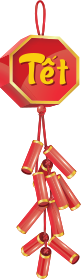 Câu hỏi 3: Cho hàm số y = 2x2. Khi y = 2 thì
A. x = 1.
B. x = 2 hoặc x = −2.
C. x = 1 hoặc x = −1.
C. x = 1 hoặc x = −1.
D. x = 2.
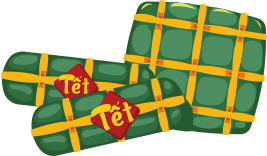 [Speaker Notes: - Nhấn vào hình bánh chưng, bánh tét để quay trở lại slide trò chơi (slide 2)]
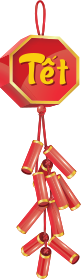 Câu hỏi 4: Đồ thị hàm số y = ax2 (a ≠ 0) đi qua điểm A(2; −2). Giá trị của a bằng
A. 2
C. -2
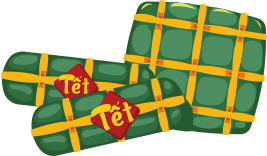 [Speaker Notes: - Nhấn vào hình bánh chưng, bánh tét để quay trở lại slide trò chơi (slide 2)]
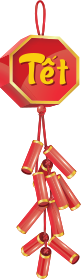 Câu hỏi 5: Nghiệm của phương trình x2 − 14x + 13 = 0 là
A. x1 = −1; x2 = 13.
B. x1 = −1; x2 = −13.
D. x1 = 1; x2 = 13.
C. x1 = 1; x2 = −13.
D. x1 = 1; x2 = 13.
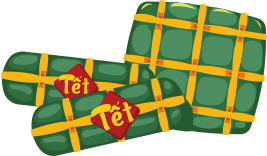 [Speaker Notes: - Nhấn vào hình bánh chưng, bánh tét để quay trở lại slide trò chơi (slide 2)]
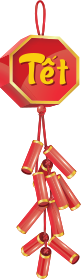 Câu hỏi 6: Phương trình nào dưới đây không là phương trình bậc hai một ẩn?
B. 3x2 + 5x – 2 = 0.
D.  –7x + 25 = 0.
C. 2x2 – 2 365 = 0.
D.  –7x + 25 = 0.
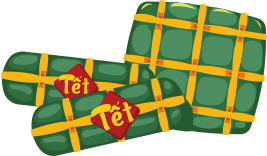 [Speaker Notes: - Nhấn vào hình bánh chưng, bánh tét để quay trở lại slide trò chơi (slide 2)]
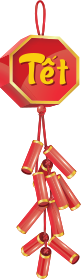 Câu hỏi 7: Gọi S và P lần lượt là tổng và tích của hai nghiệm của phương trình x2 + 5x – 10 = 0. Khi đó giá trị của S và P là
A. S = 5; P = 10.
B. S = –5; P = 10.
D.  S = 5; P = –10.
C. S = –5; P = –10.
C. S = –5; P = –10.
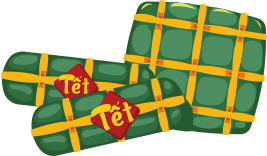 [Speaker Notes: - Nhấn vào hình bánh chưng, bánh tét để quay trở lại slide trò chơi (slide 2)]
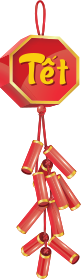 A. 79
B. 94
B. 94
C. -94
D. -79
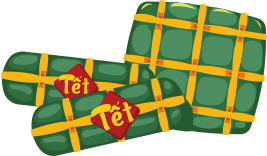 [Speaker Notes: - Nhấn vào hình bánh chưng, bánh tét để quay trở lại slide trò chơi (slide 2)]
BÀI TẬP CUỐI CHƯƠNG 6
01
ÔN TẬP CỦNG CỐ LẠI KIẾN THỨC TRỌNG TÂM CHƯƠNG 6
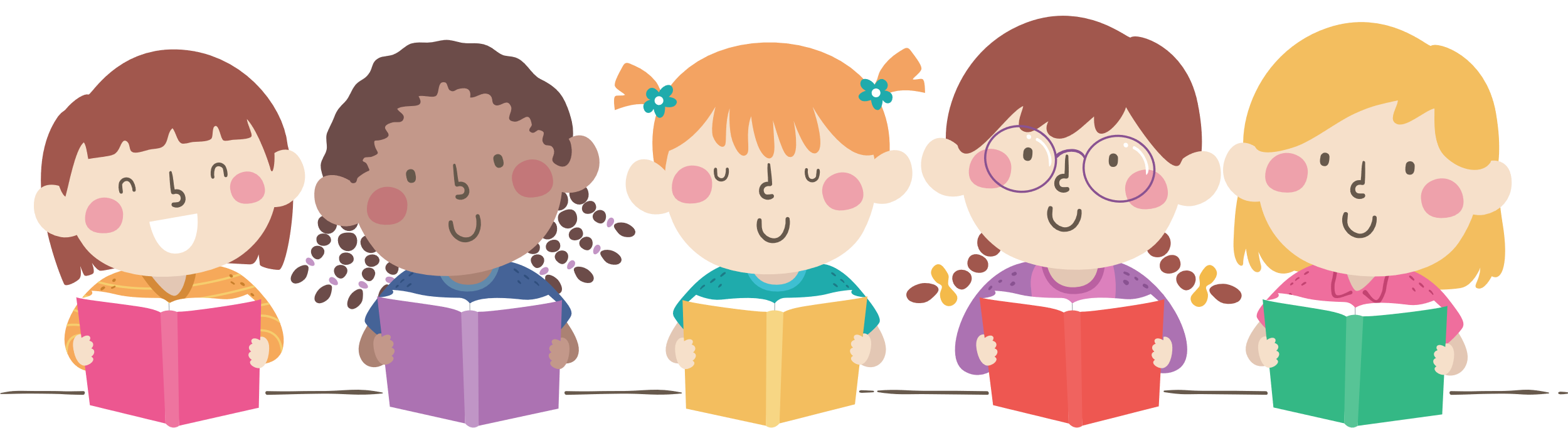 Lớp thành 3 nhóm
Các nhóm thực hiên hệ thống lại các kiến thức trọng tâm trong chương 6 bằng sơ đồ tư duy (hoặc sơ đồ hình cây) như sau:
Nhóm 2: Phương trình bậc hai một ẩn.
Nhóm 3: 
Định lí Viète.
Nhóm 1
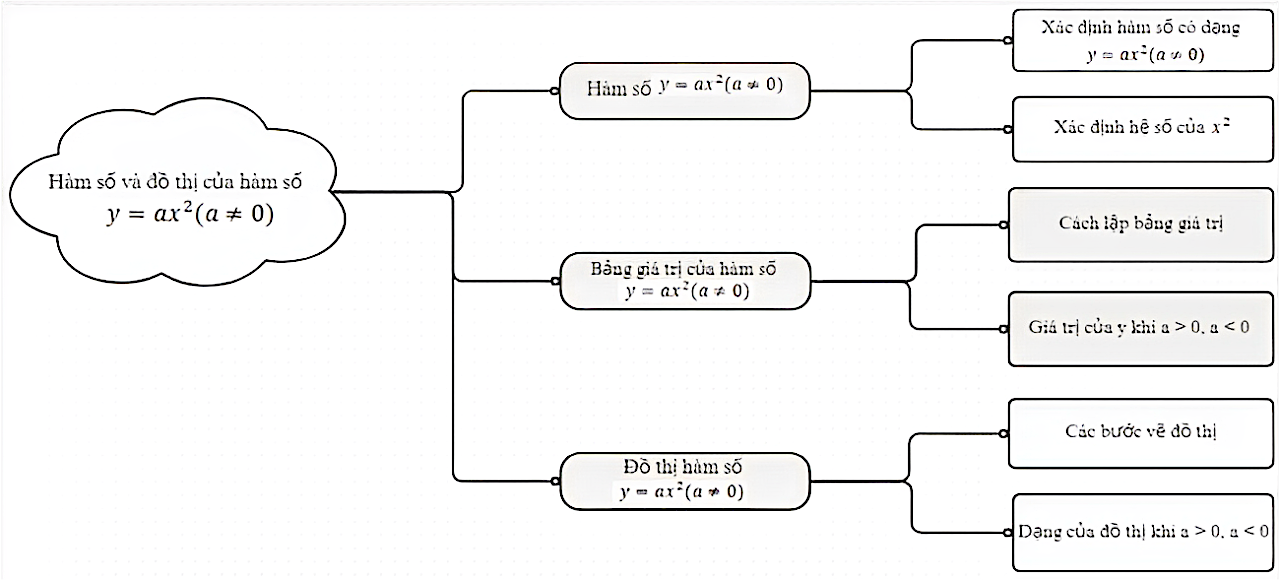 Nhóm 2
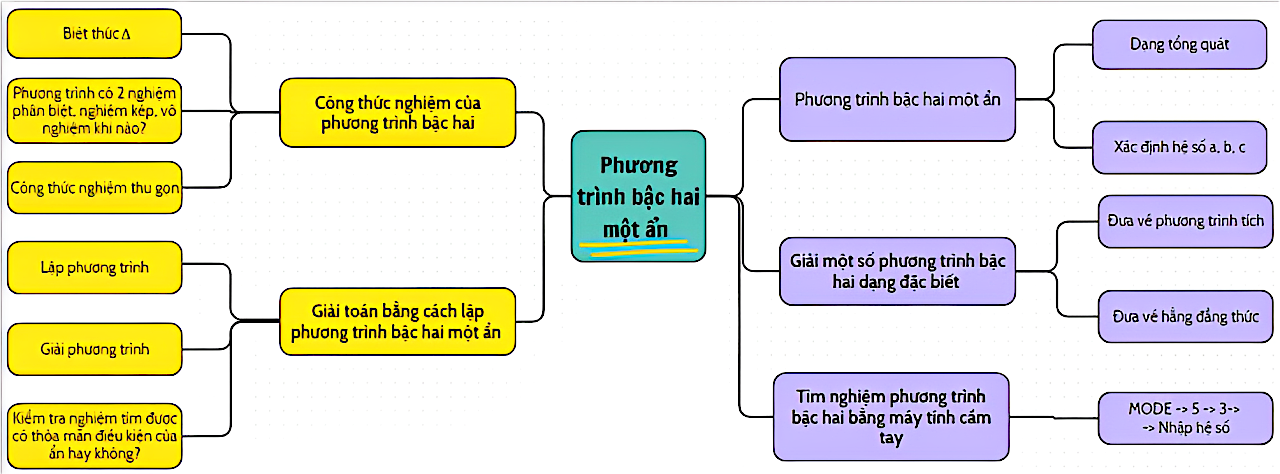 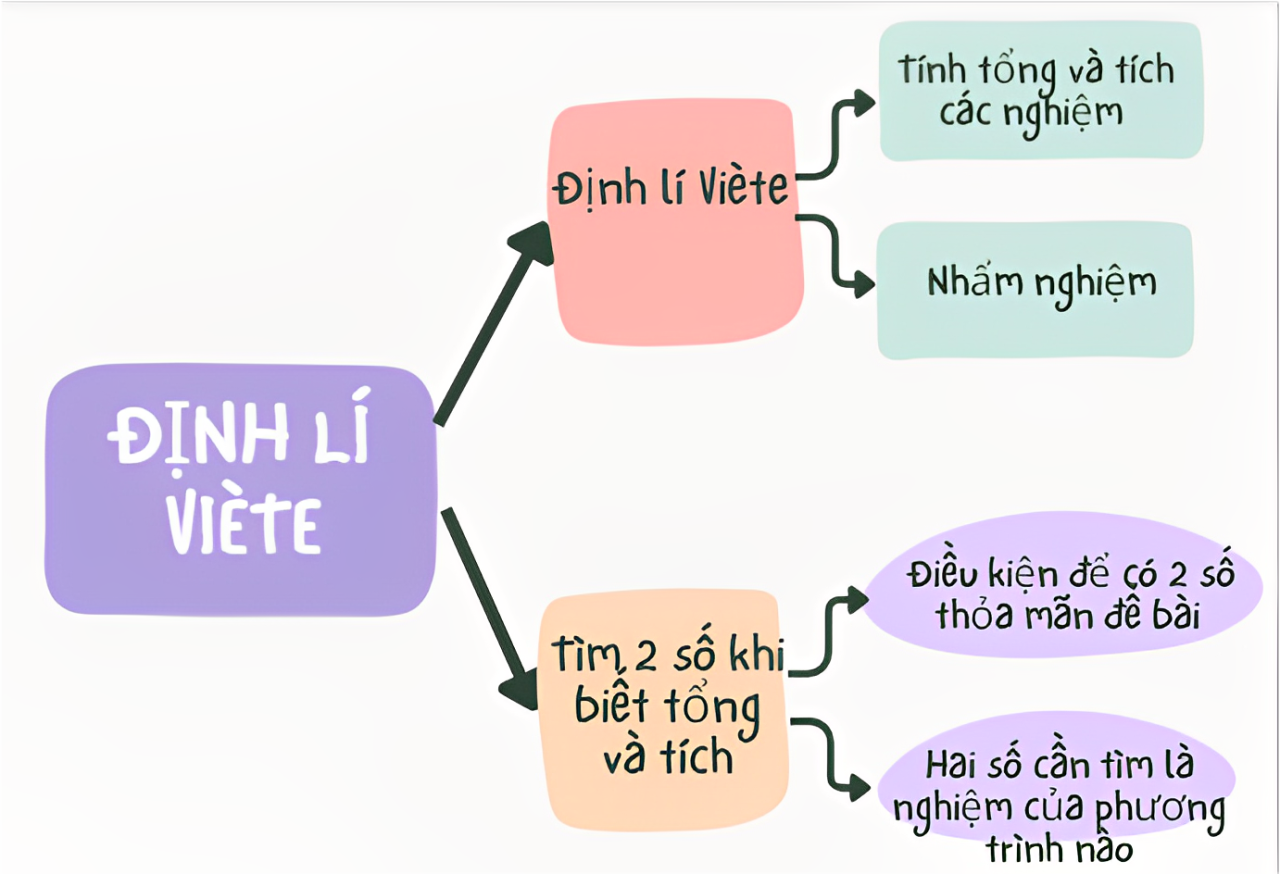 Nhóm 3
02
HOẠT ĐỘNG LUYỆN TẬP
Câu hỏi trắc nghiệm
A. Hàm số trên luôn đồng biến.
B. Hàm số trên luôn nghịch biến.
A. 0
A. 0
B. -1
D. 1
C. 2
A. m > 0
A. m > 0
B. m < 0
C. m = 0
Bài 9 (SGK/tr.22)
Giải
Ta có bảng giá trị của hàm số :
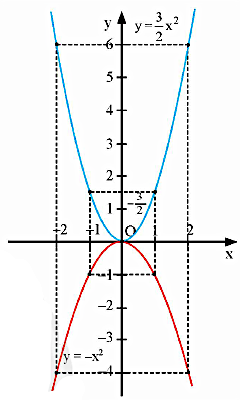 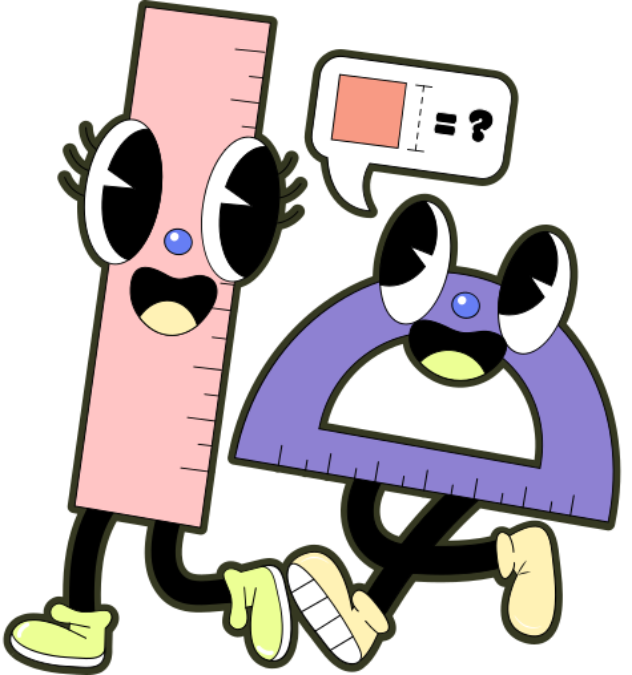 Bài 10 (SGK/tr.22)
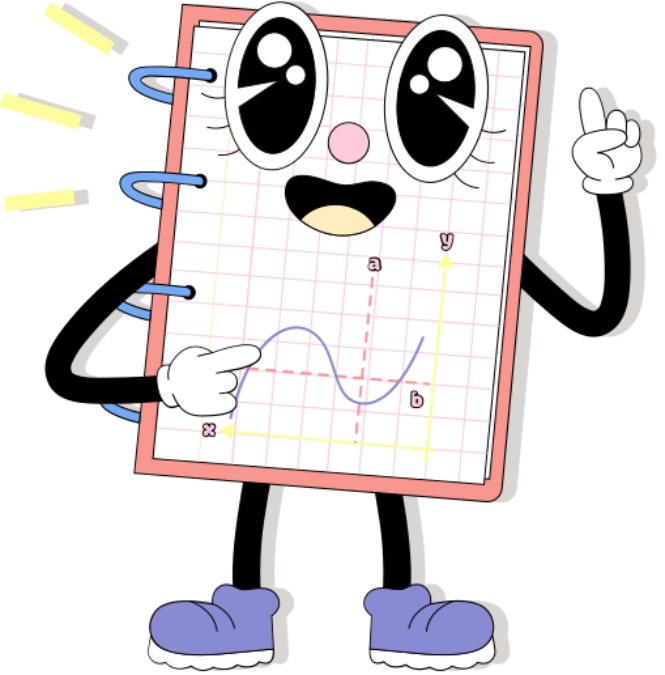 Giải
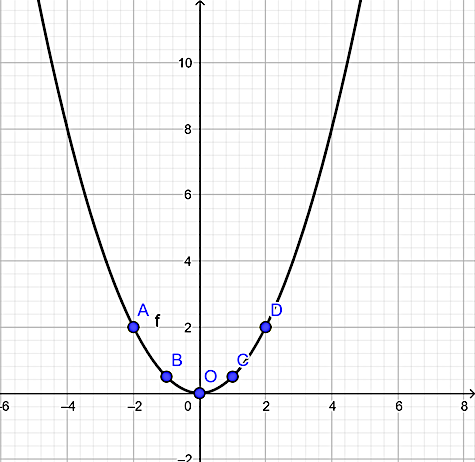 Bài 11 (SGK/tr.22)
Giải
Bài 12 (SGK/tr.23)
Giải
Tìm hai số u và v trong mỗi trường hợp sau:
a) u + v = -2; uv = -35;				b) u + v = 8; uv = -105.
Bài 13 (SGK/tr.23)
Giải
Bài 14 (SGK/tr.23)
Giải
03
HOẠT ĐỘNG VẬN DỤNG
Bài 15 (SGK/tr.23)
Một người đi xe đạp từ A đến B cách nhau 24 km. Khi đi từ B trở về A, nhờ xuôi gió nên tốc độ lúc về nhanh hơn tốc độ lúc đi là 4 km/h, vì thế thời gian về ít hơn thời gian đi là 30 phút. Tính tốc độ của xe đạp khi đi từ A đến B.
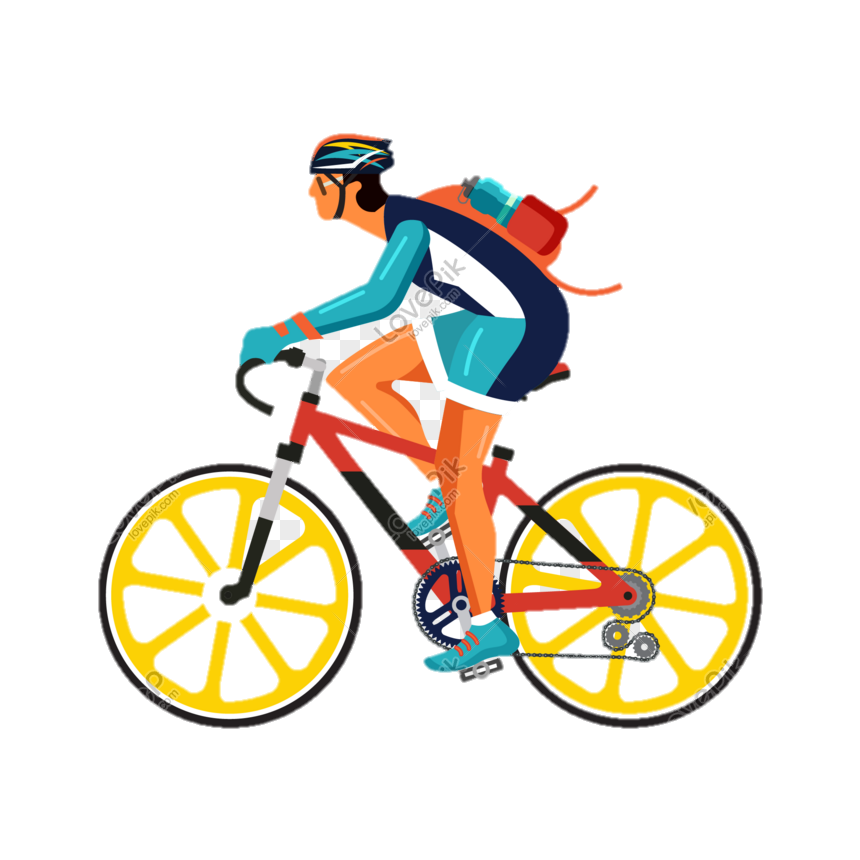 Giải
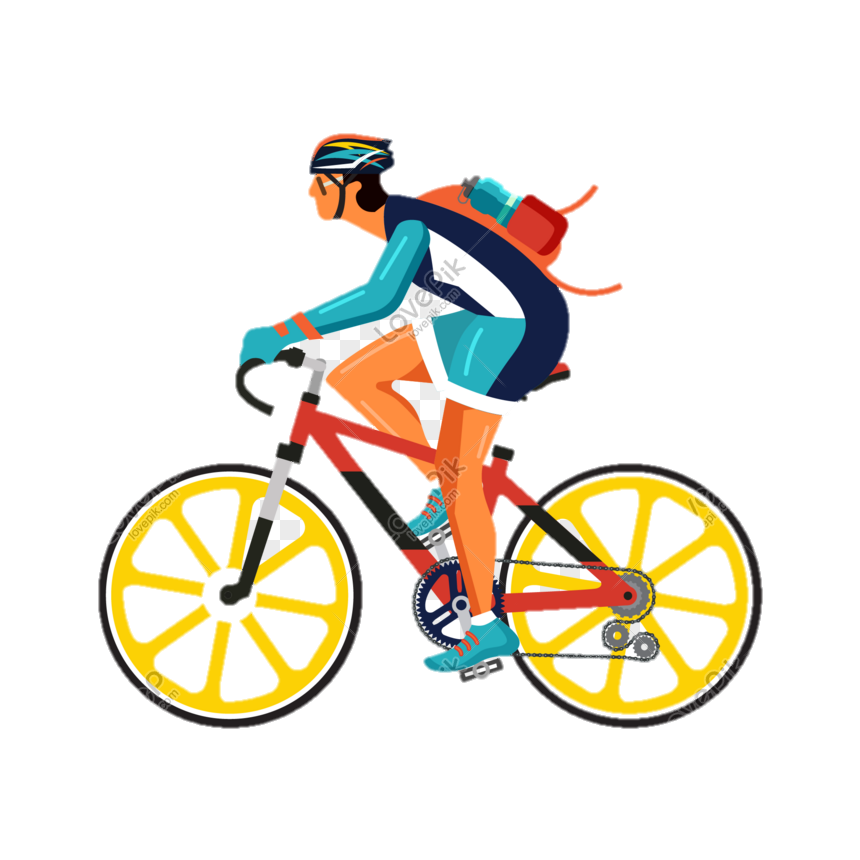 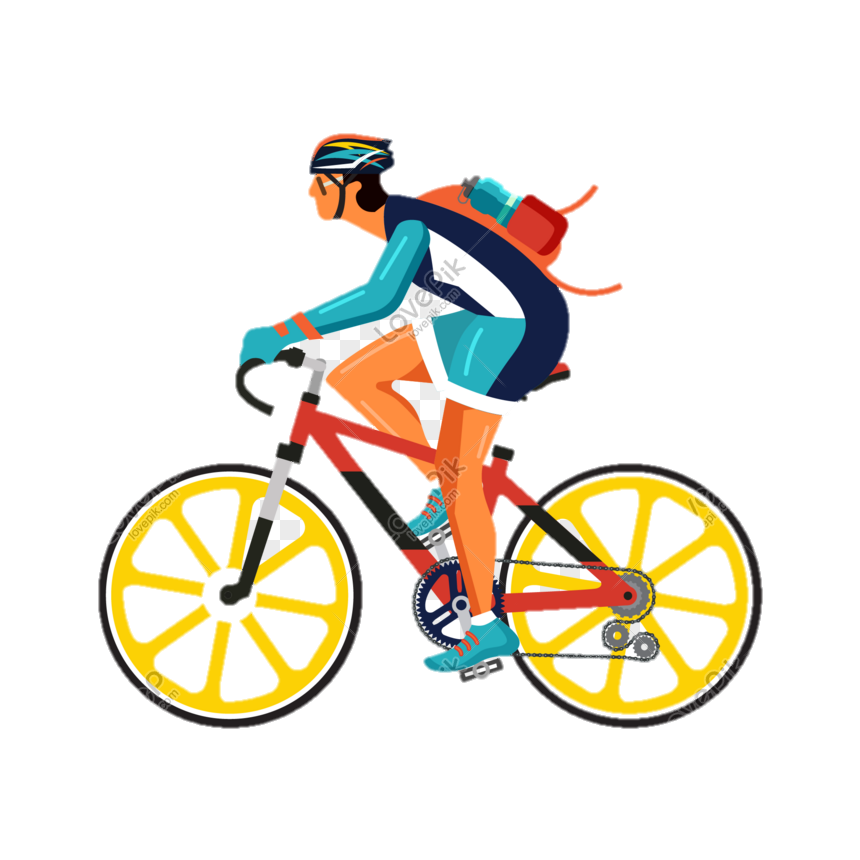 Bài 16 (SGK/tr.23)
Một đội thợ mỏ phải khai thác 216 tấn than trong một thời gian nhất định. Ba ngày đầu, mỗi ngày khai thác theo đúng định mức. Sau đó, mỗi ngày họ đều khai thác vượt mức 8 tấn. Do đó họ khai thác được 232 tấn và xong trước thời hạn 1 ngày. Hỏi theo kế hoạch, mỗi ngày đội thợ phải khai thác bao nhiêu tấn than?
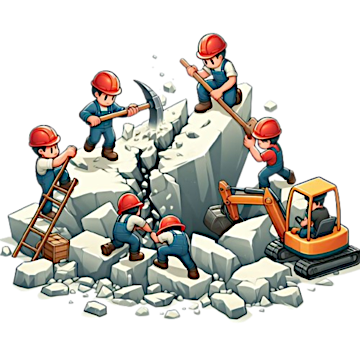 Giải
Bài 17 (SGK/tr.23)
Giải
Bài 18 (SGK/tr.23)
Hai dung dịch muối có tổng khối lượng bằng 220 kg. Lượng muối trong dung dịch I là 5 kg, lượng muối trong dung dịch II là 4,8 kg. Biết nồng độ muối trong dung dịch I nhiều hơn nồng độ muối trong dung dịch II là 1%. Tính khối lượng mỗi dung dịch nói trên.
Giải
HƯỚNG DẪN VỀ NHÀ
Ghi nhớ kiến thức trong bài.
Hoàn thành bài tập trong SBT.
Chuẩn bị Bài 1 Chương 7: Bảng tần số và biểu đồ tần số.
CẢM ƠN CÁC BẠN ĐÃ CHÚ Ý LẮNG NGHE, HẸN GẶP LẠI